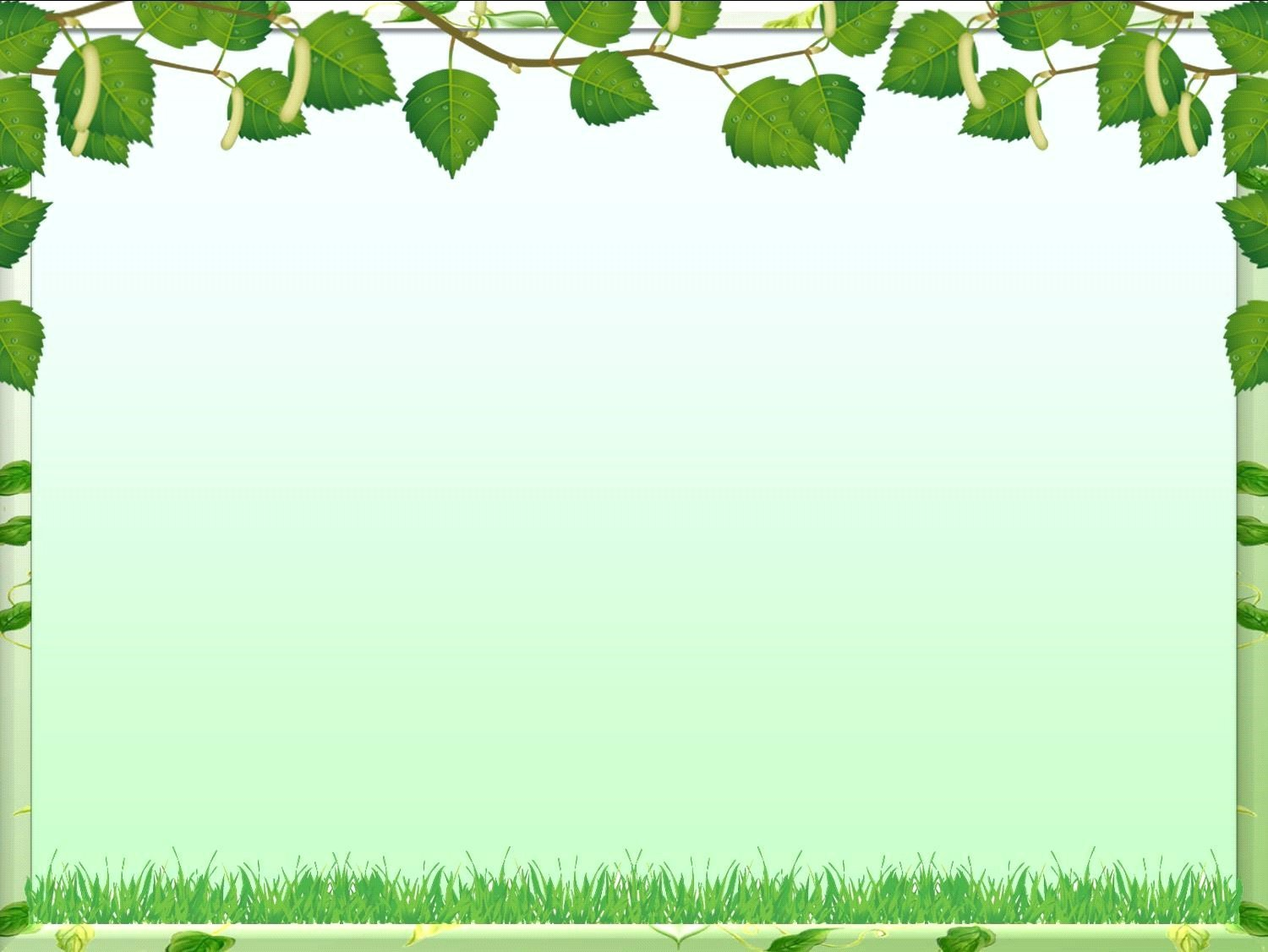 Муниципальное дошкольное образовательное учреждение детский сад №12 «Ромашка»
Русские народные подвижные игры как средство развития физических качеств дошкольников
 
Подготовила: воспитатель  по физической культуре
              Евгения Николаевна Стуре


Углич, 2021
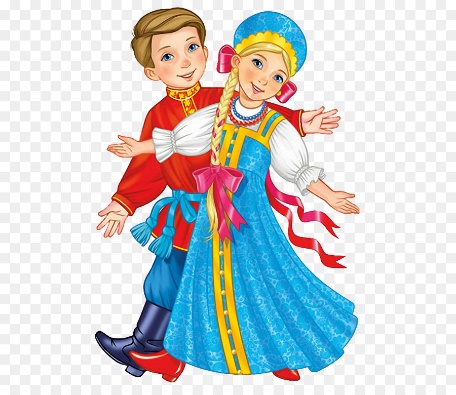 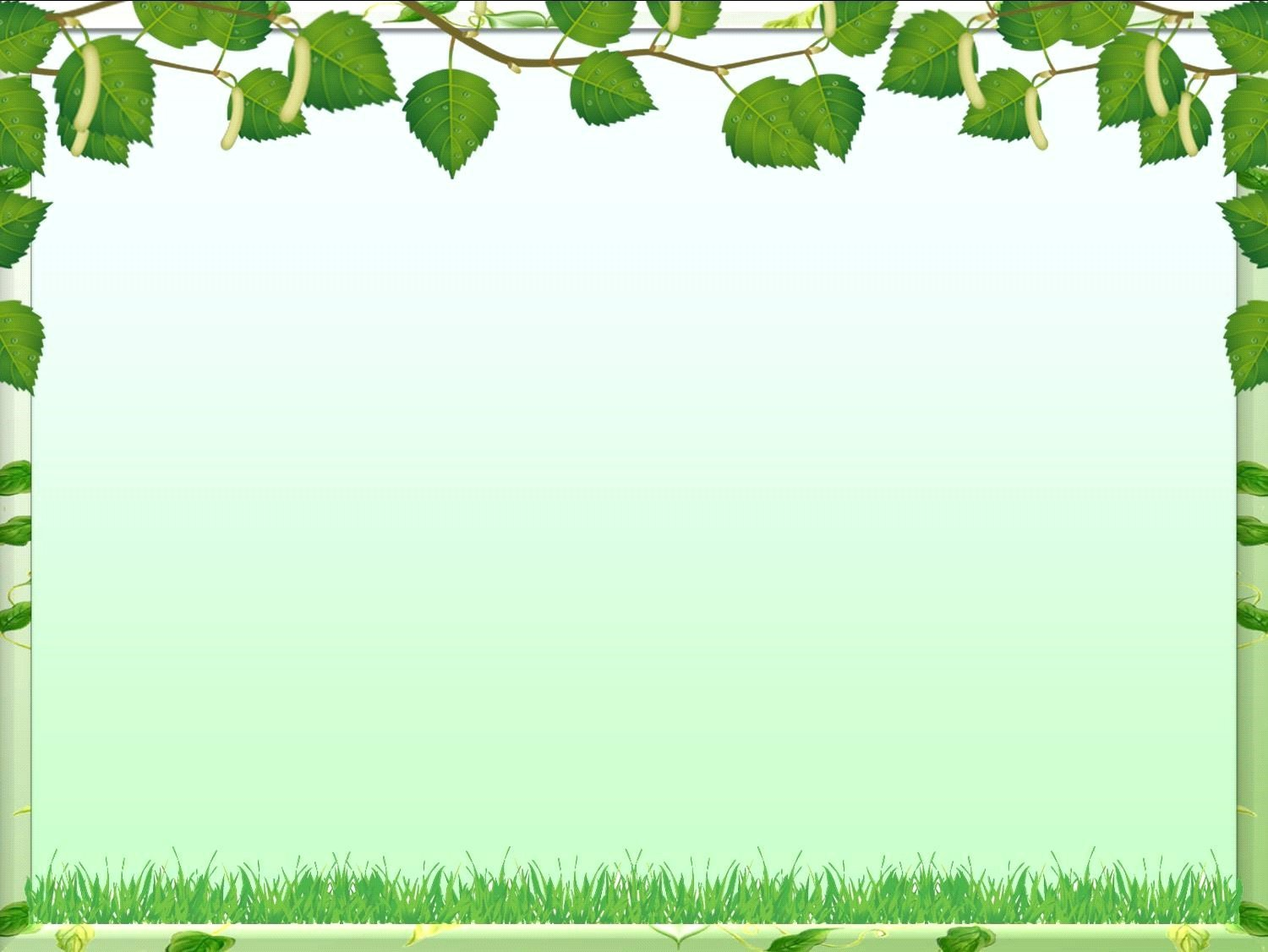 Актуальность
За последние годы в нашей стране произошли огромные изменения, которые также коснулись  нравственных ценностей, отношение к событиям нашей истории. У детей несколько искажены представления о патриотизме, доброте, великодушии. Изменилось и отношение людей к Родине. Если раньше мы постоянно слышали и сами пели гимны своей страны, то сейчас можно встретить негативное отношение к чувству патриотизма и пренебрежительное отношение к Родине. А обращение к отеческому наследию воспитывает уважение к земле, на которой живёт ребёнок, гордость за неё и преданность. 
Одной из  форм организации оздоровительной работы, приобщения к ЗОЖ являются  русские народные подвижные игры.
Народная подвижная игра – это школа воспитания, в которой есть свои «учебные предметы». Одни из них развивают у детей ловкость, меткость, быстроту и силу; другие учат премудростям жизни, добру и справедливости, чести и порядочности, любви и долгу. Через народную подвижную игру педагог прививает любовь к родному краю, городу, к своим традициям и обычаям.
 Кто не помнит известных нам пряток, ловишек, салочек? Когда они возникли? Кто придумал эти игры?  Они созданы народом, так же как сказки и песни.
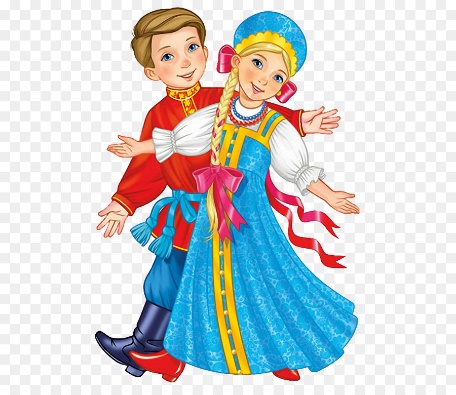 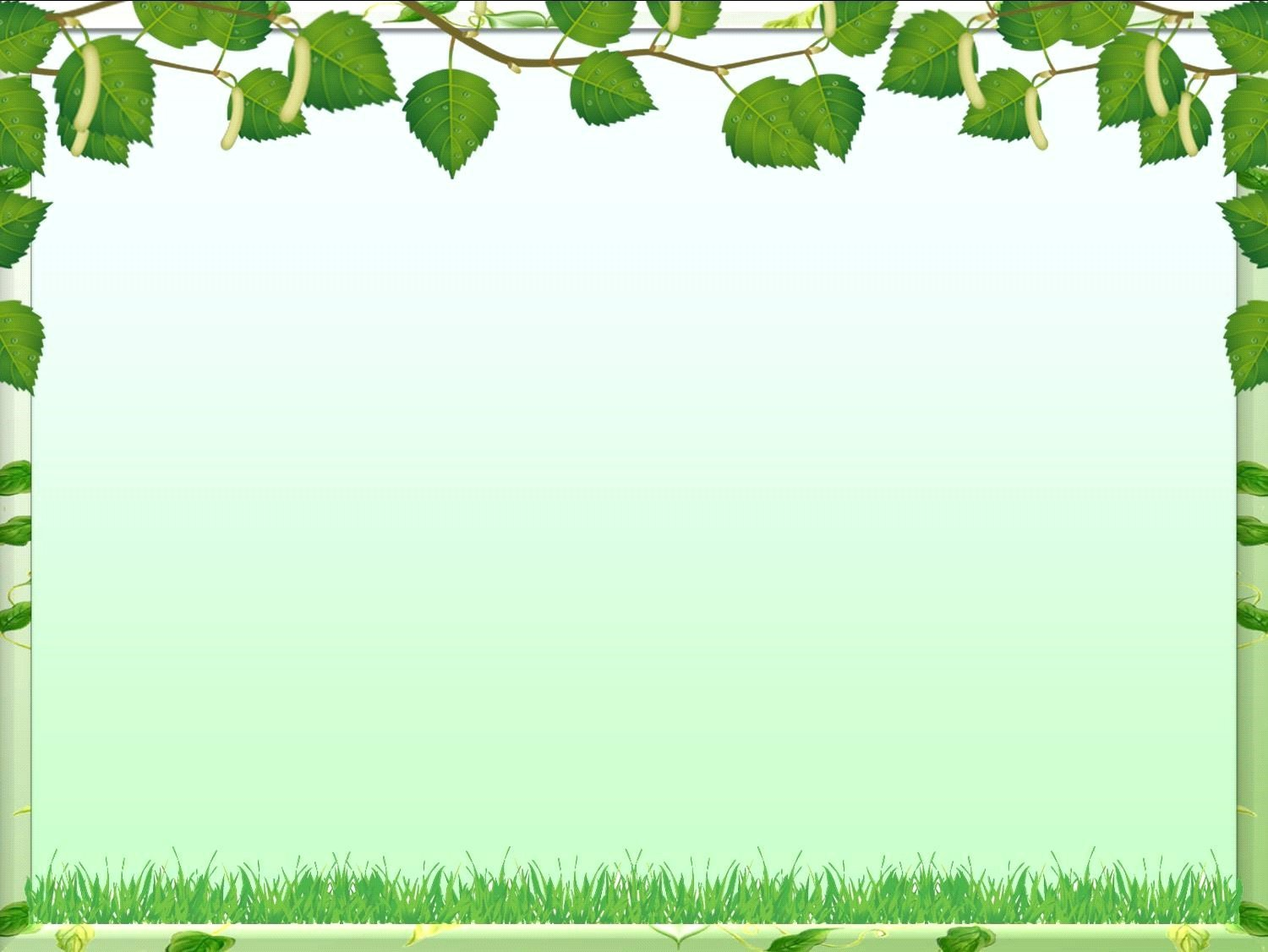 Цели и задачи:
Начиная работать в этом направлении, поставила перед  собой цель: создание условий для формирование у детей знаний и представлений детей о культуре, традициях и обычаях русского народа через русскую народную подвижную игру.
 И определила следующие задачи:
- создать систему работы по приобщению детей к истокам русской народной культуры через русские народные подвижные игры;
- развивать  интерес и расширять круг представлений о разнообразии русских народных подвижных  игр, двигательных  способностей, умений и навыков при помощи русской народной подвижной игры.
- познакомить детей с правилами русской народной подвижной  игры, формированием умения чётко выполнять их, проявляя     находчивость, выдержку, ловкость и самостоятельность.
охранять и укреплять физическое и психическое здоровье детей, в том числе, обеспечивать их эмоциональное благополучие;
 привлечь родителей к воспитательно-образовательному процессу.
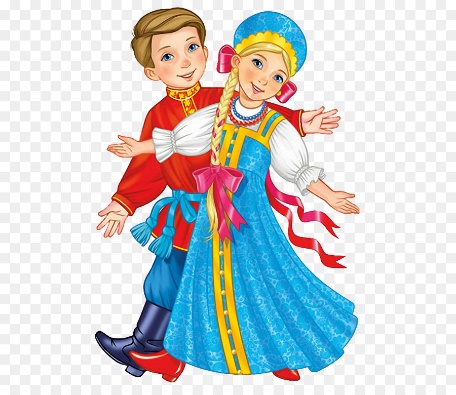 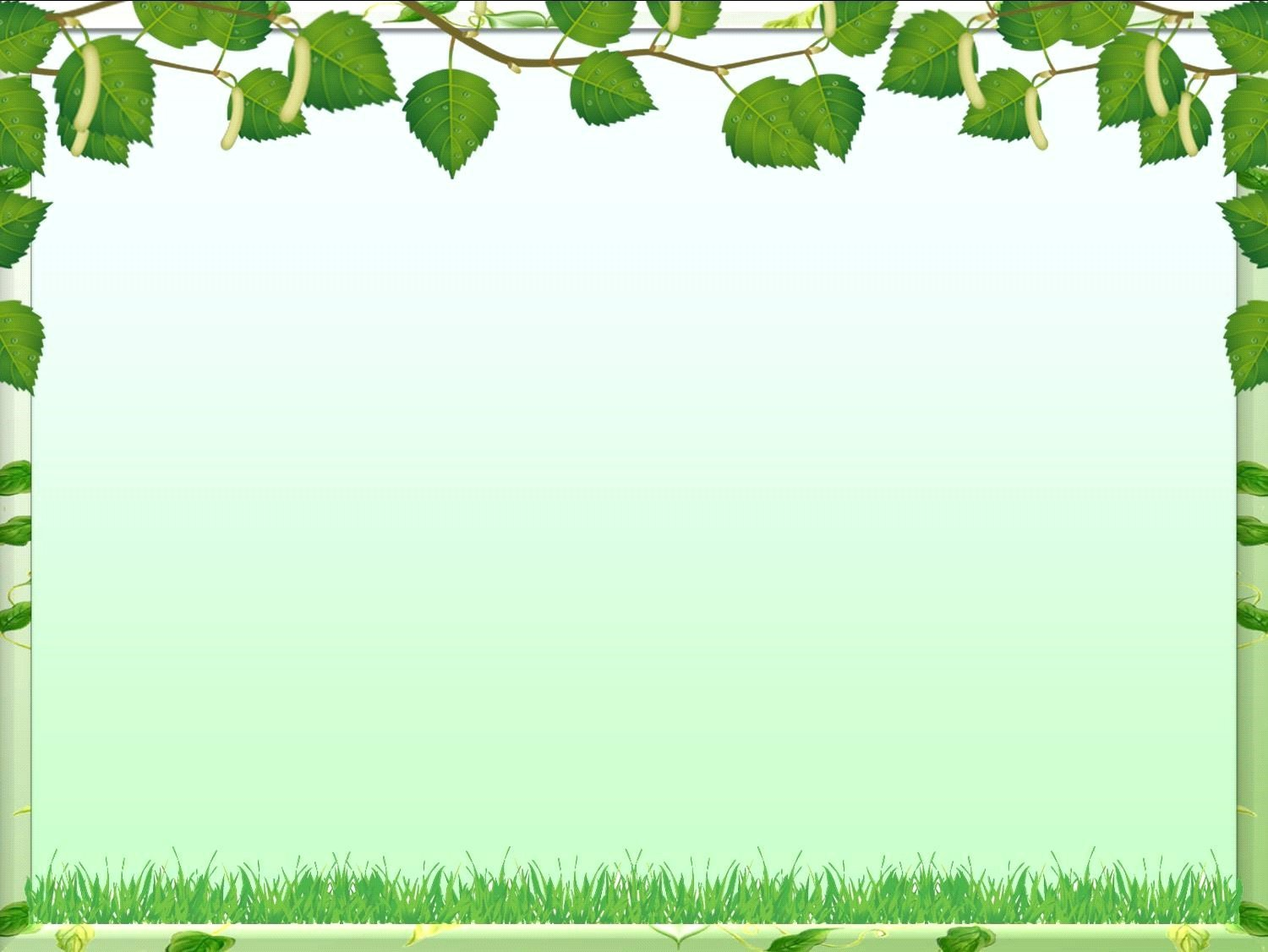 Работа с детьми
Ежемесячно организую образовательную деятельность,  которая включает в себя  знакомство детей с русскими народными играми,  устным народным      творчеством, с историей русского народа, с изделиями разных народных промыслов, занятия оздоровительного цикла 
«Хочу быть здоровым», «Неболейка», «Целебное лукошко». 
В повседневной деятельности  использую разные виды гимнастик, оздоровительные прогулки разной направленности, физкультминутки здоровья, закаливание, различные виды игровой деятельности (сюжетно-ролевые, дидактические, подвижные, спортивные, народные игры; игры-драматизации)  
Раз в квартал проводится «День здоровья». В его содержание входят физкультурно-оздоровительные мероприятия, которые проходят в течение дня, связанные с сезоном  года, народным календарем.
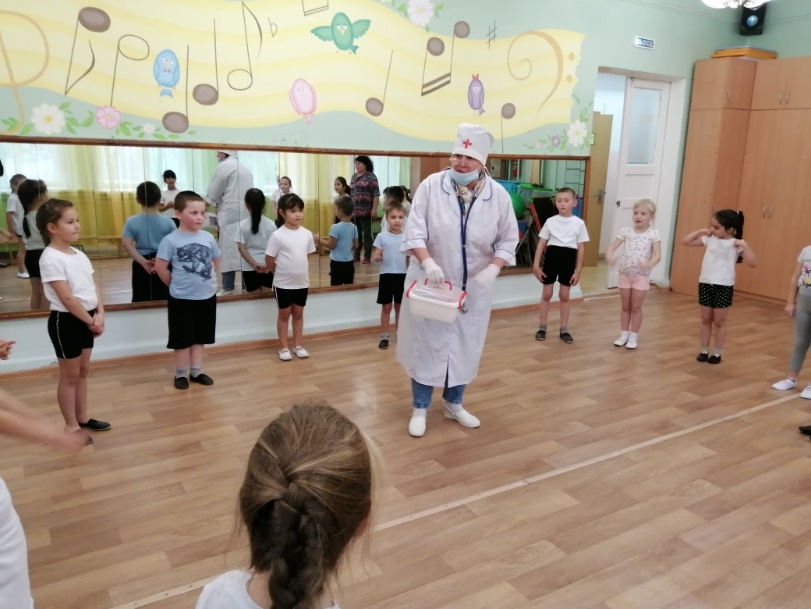 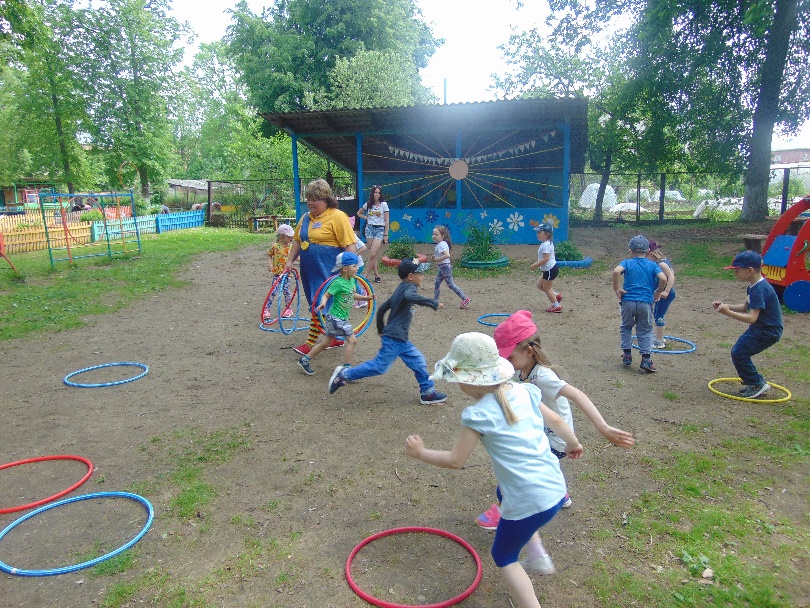 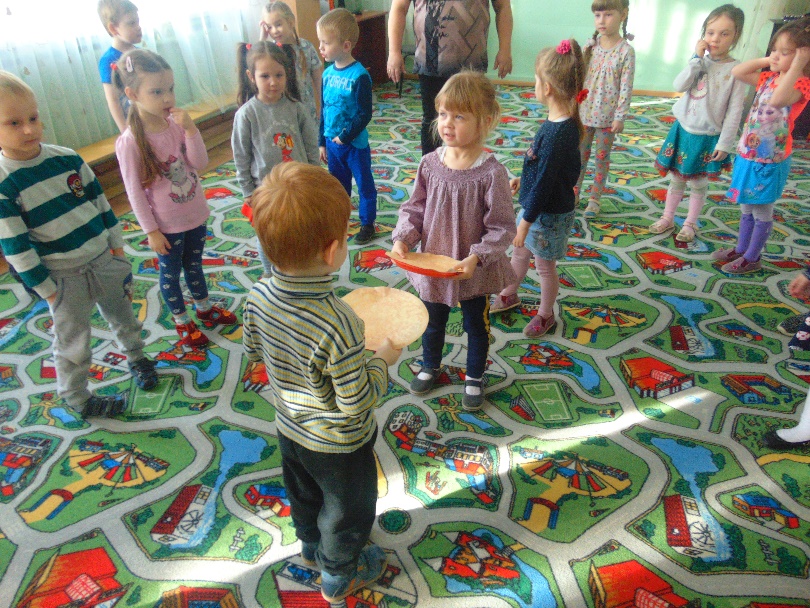 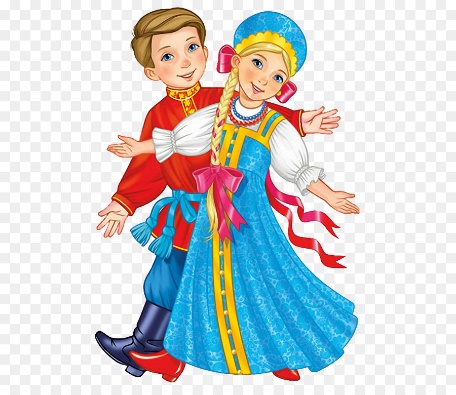 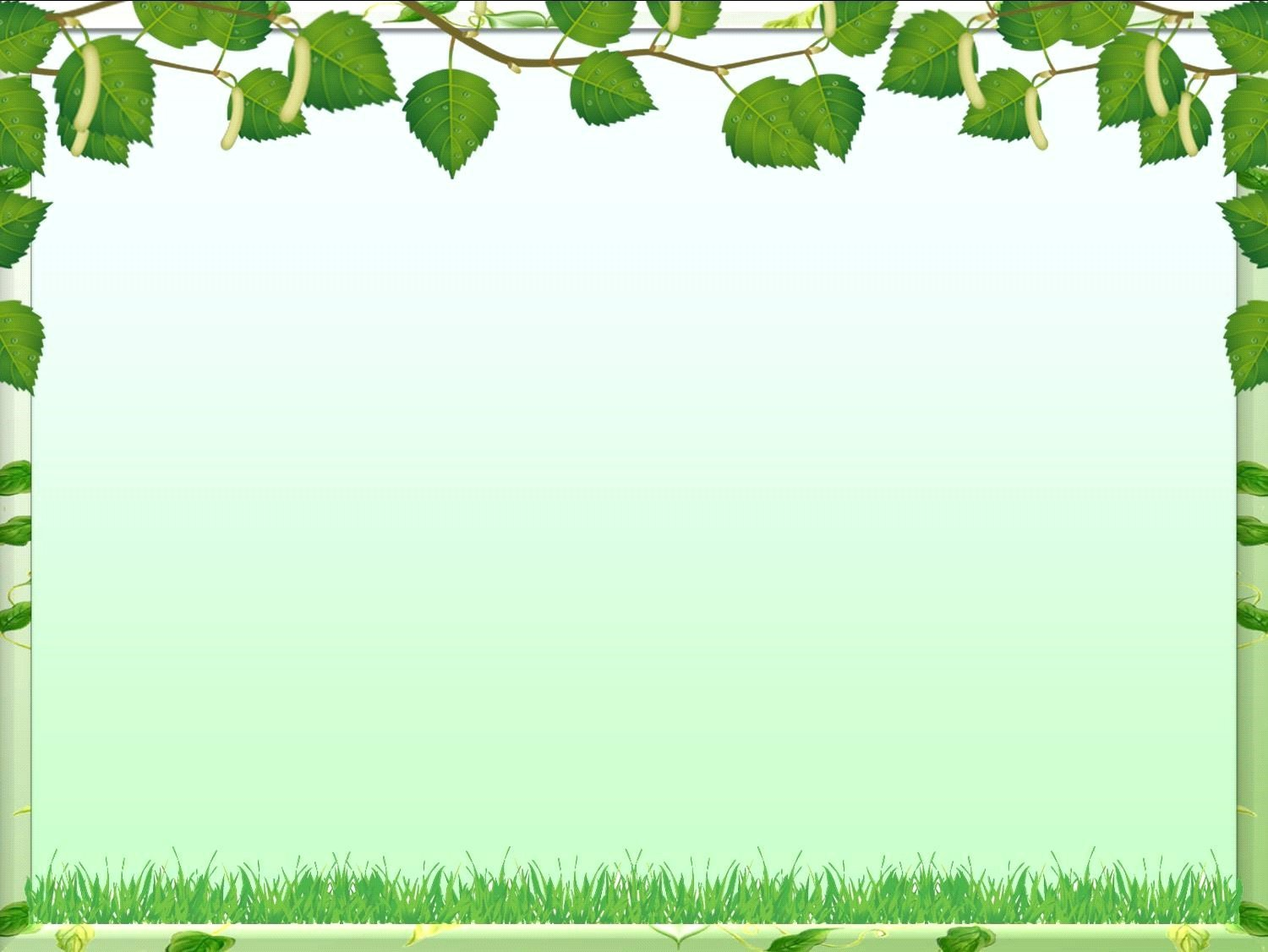 Каждый месяц проводятся физкультурные развлечения. Они строятся на хорошо знакомом для детей игровом материале, с использованием музыки, различных видов гимнастик, атрибутов, игр-шуток.Народные игры «Бои подушками», «Петушиные бои», «Перетягивание каната» позволяют снять  эмоциональное напряжение, превратить негативное настроение в шуточную игру. Игра «Золотые ворота», «Ручеёк», «Плетень», «Мышеловка» развивают умение сотрудничать, формируют доброжелательное отношение друг другу, позволяют преодолеть скованность и нерешительность некоторых детей.
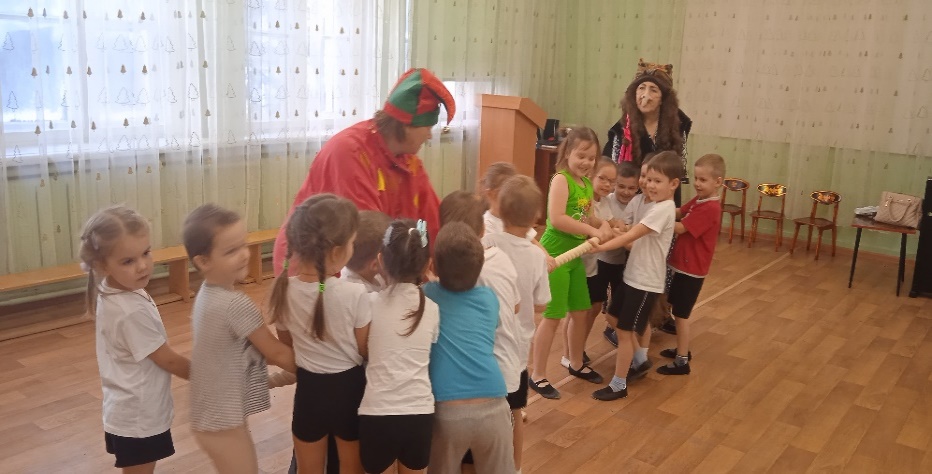 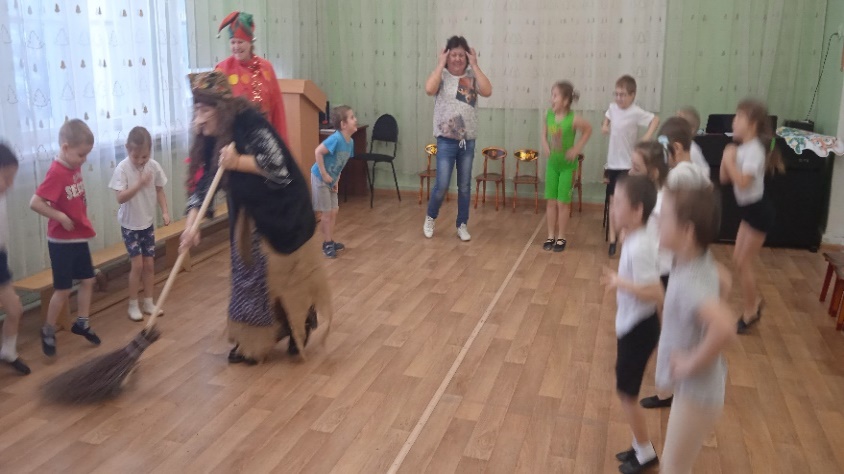 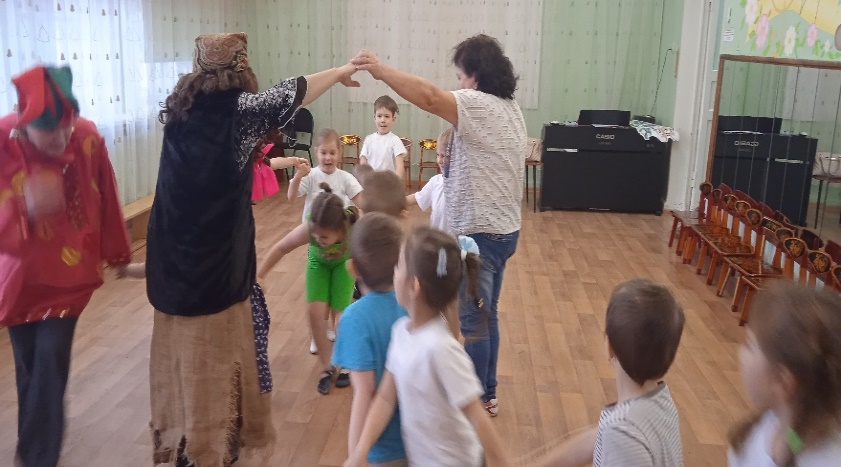 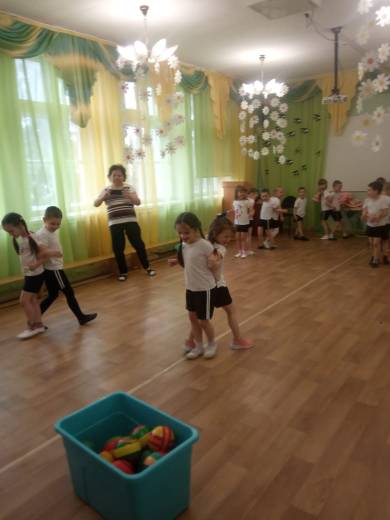 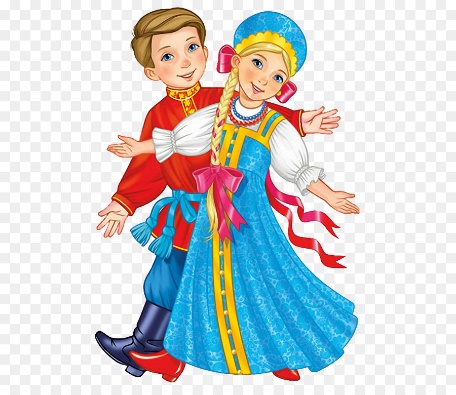 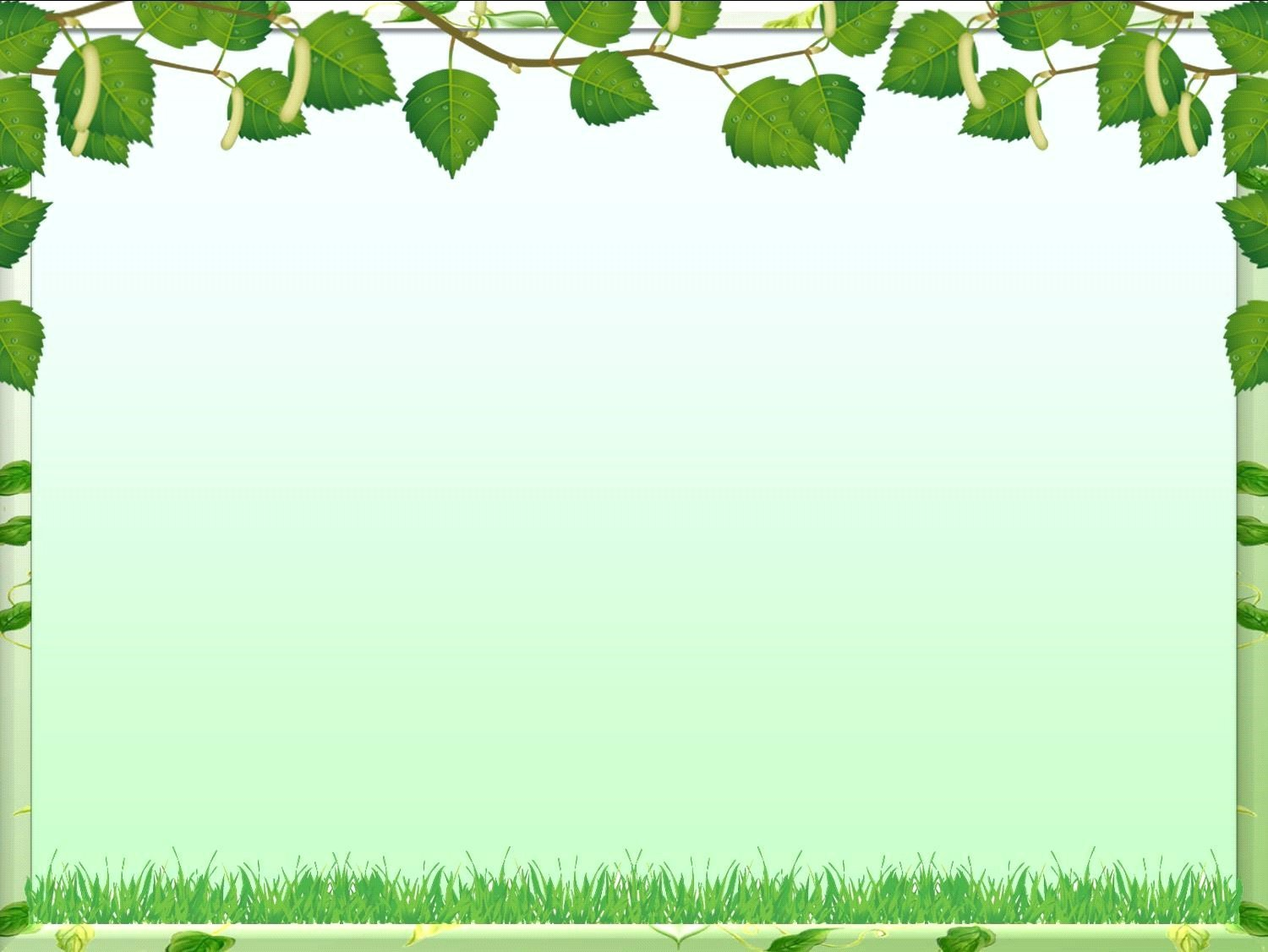 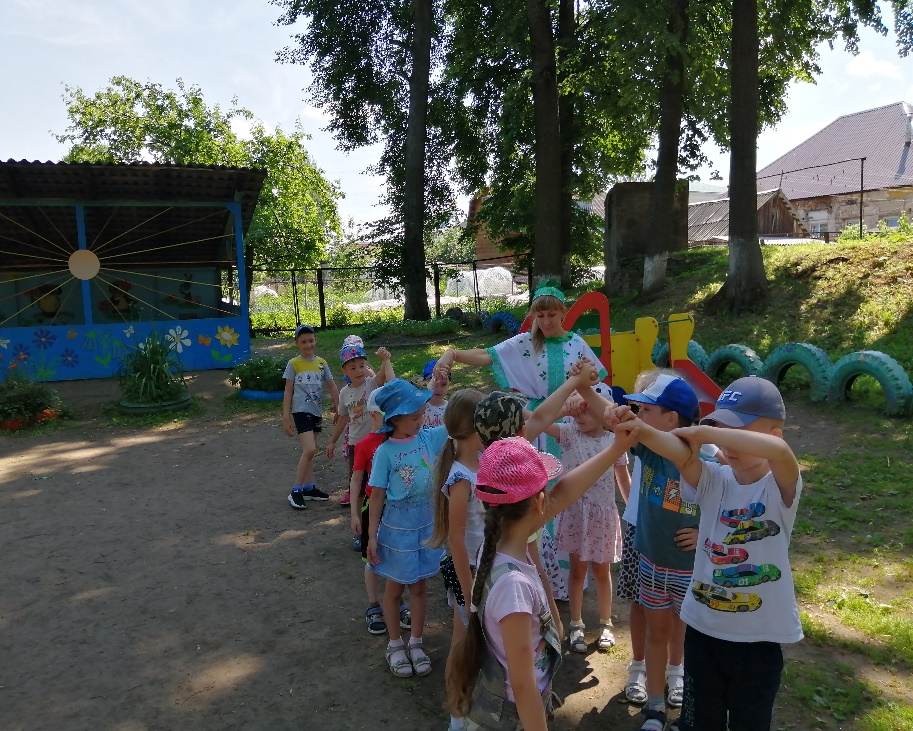 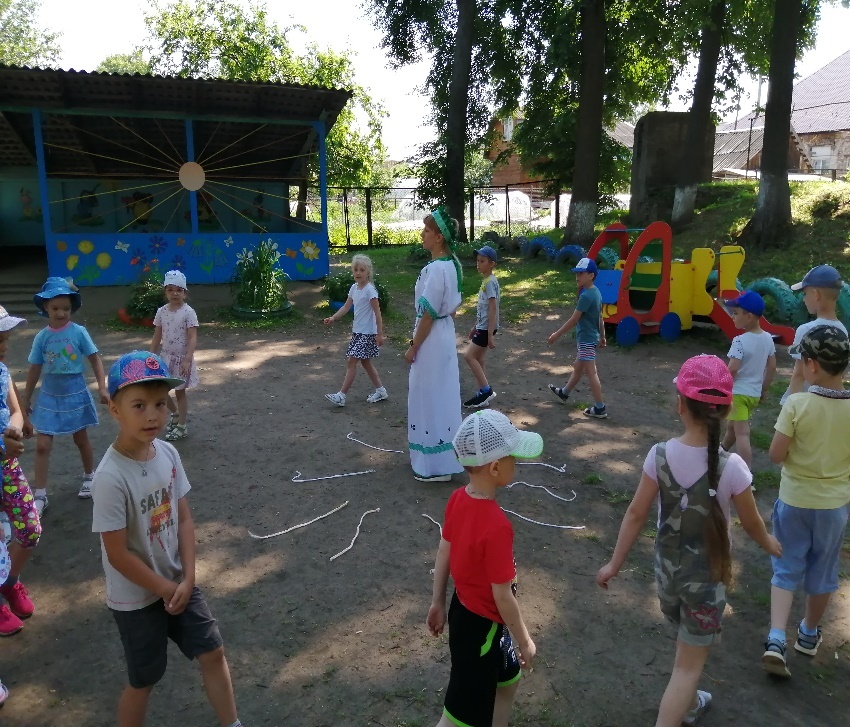 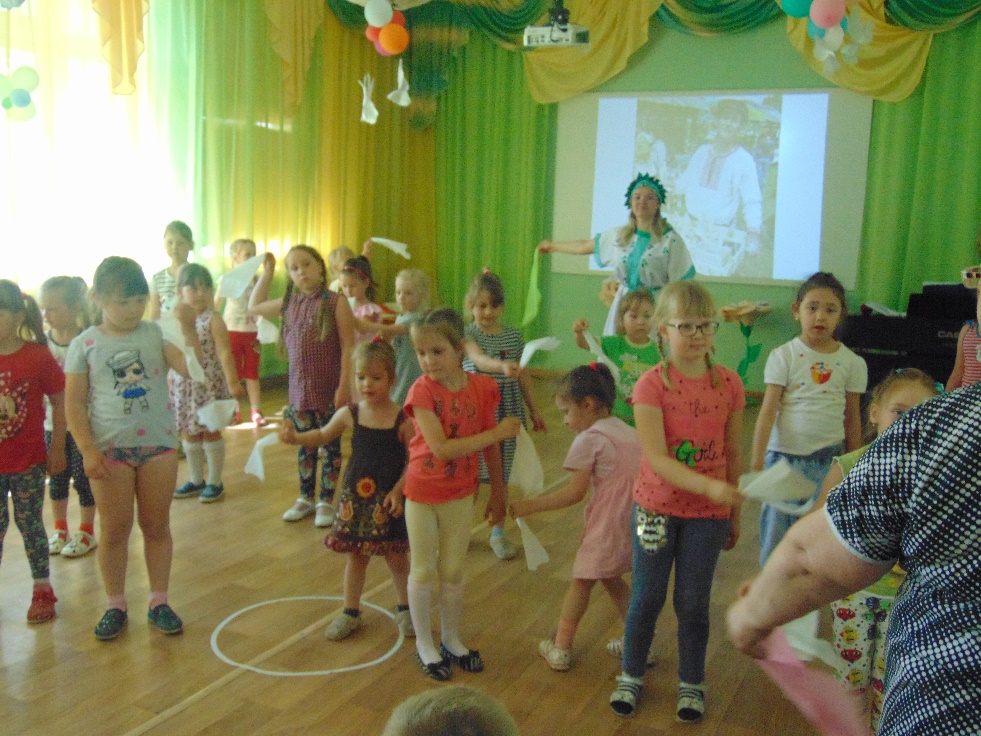 Ручееёк
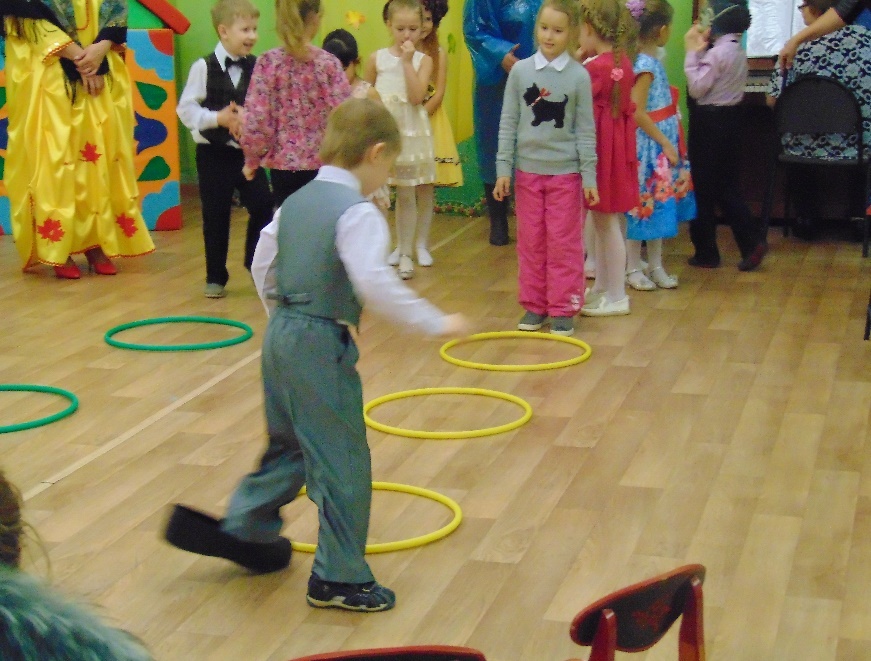 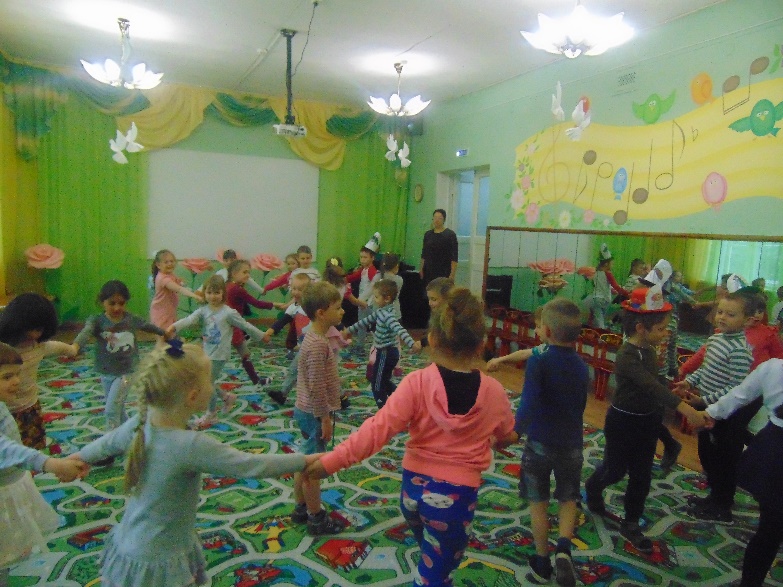 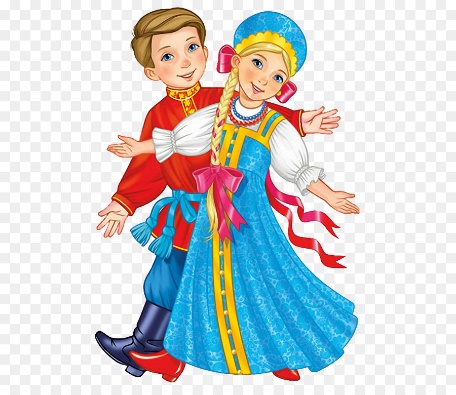 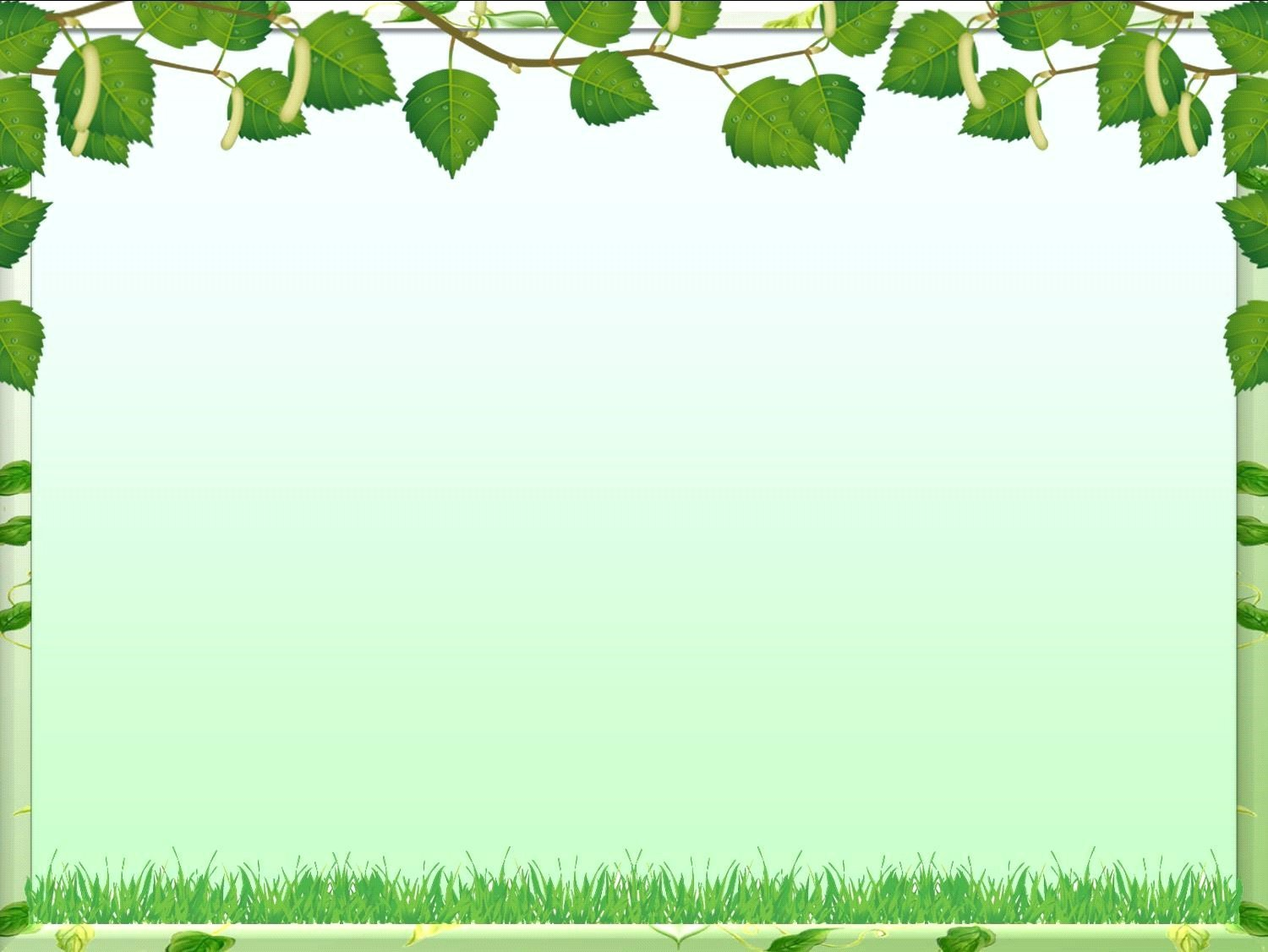 Особенно на прогулке,  дети любят играть в так называемые дворовые игры: «Море волнуется», «Фанты», «Телефон», «Салочки». Развивая интерес к народным играм, и продолжая знакомство с ними, например, как «Гуси – лебеди», «Серый волк», «Овощи», «Кисонька», продолжаю  развивать творческие способности. Все народные игры развивают у ребёнка навыки социального поведения, а также позволяют проявлять творческие способности при придумывании детьми новых вариантов игр.
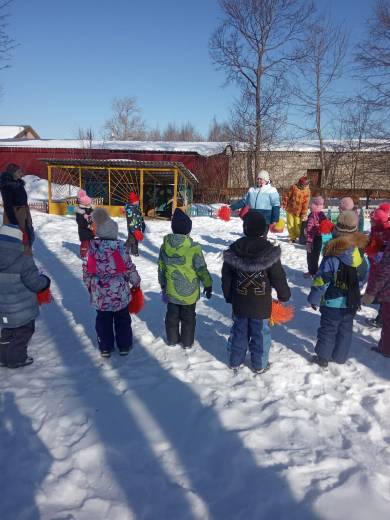 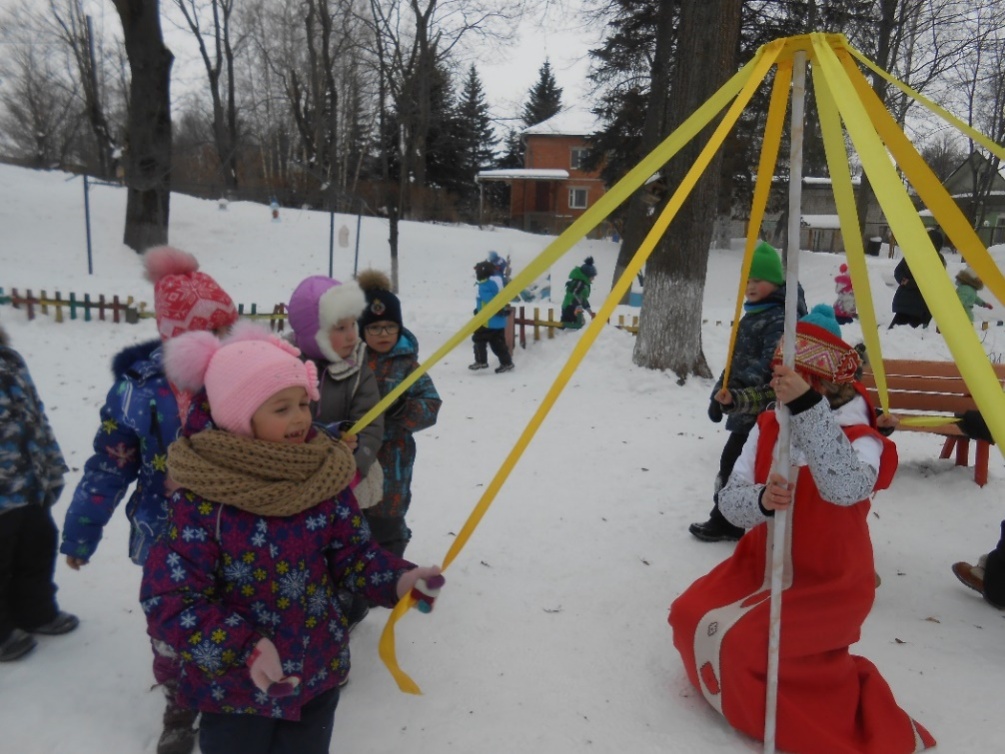 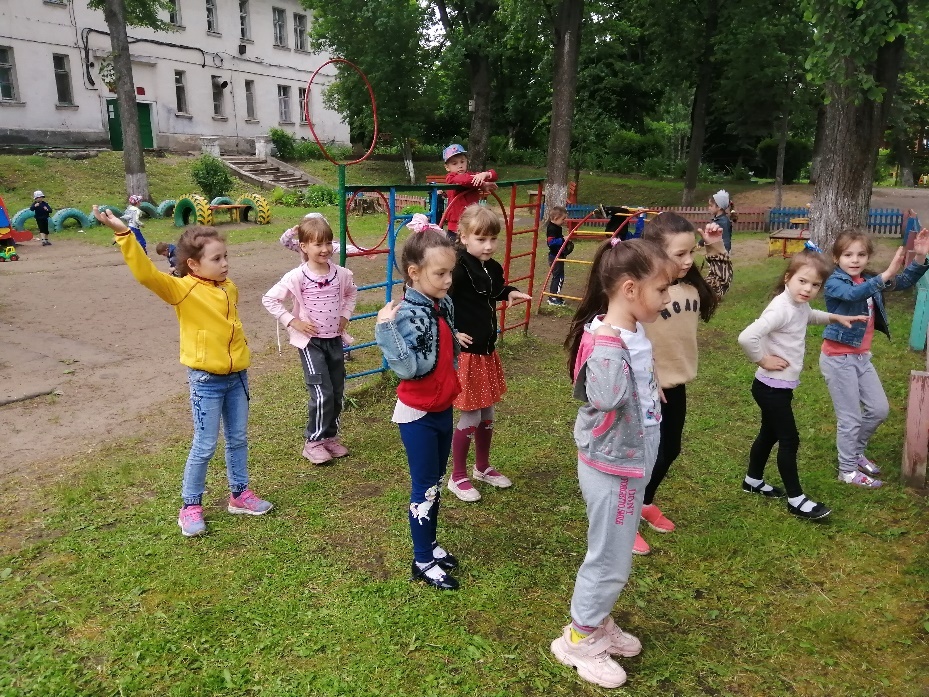 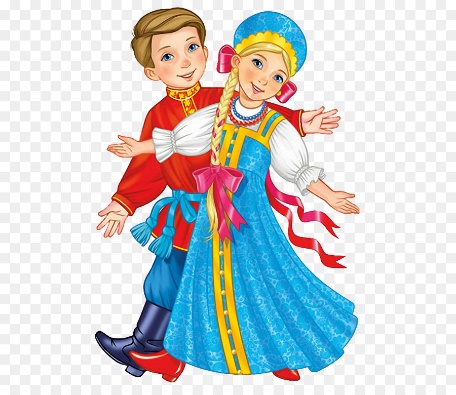 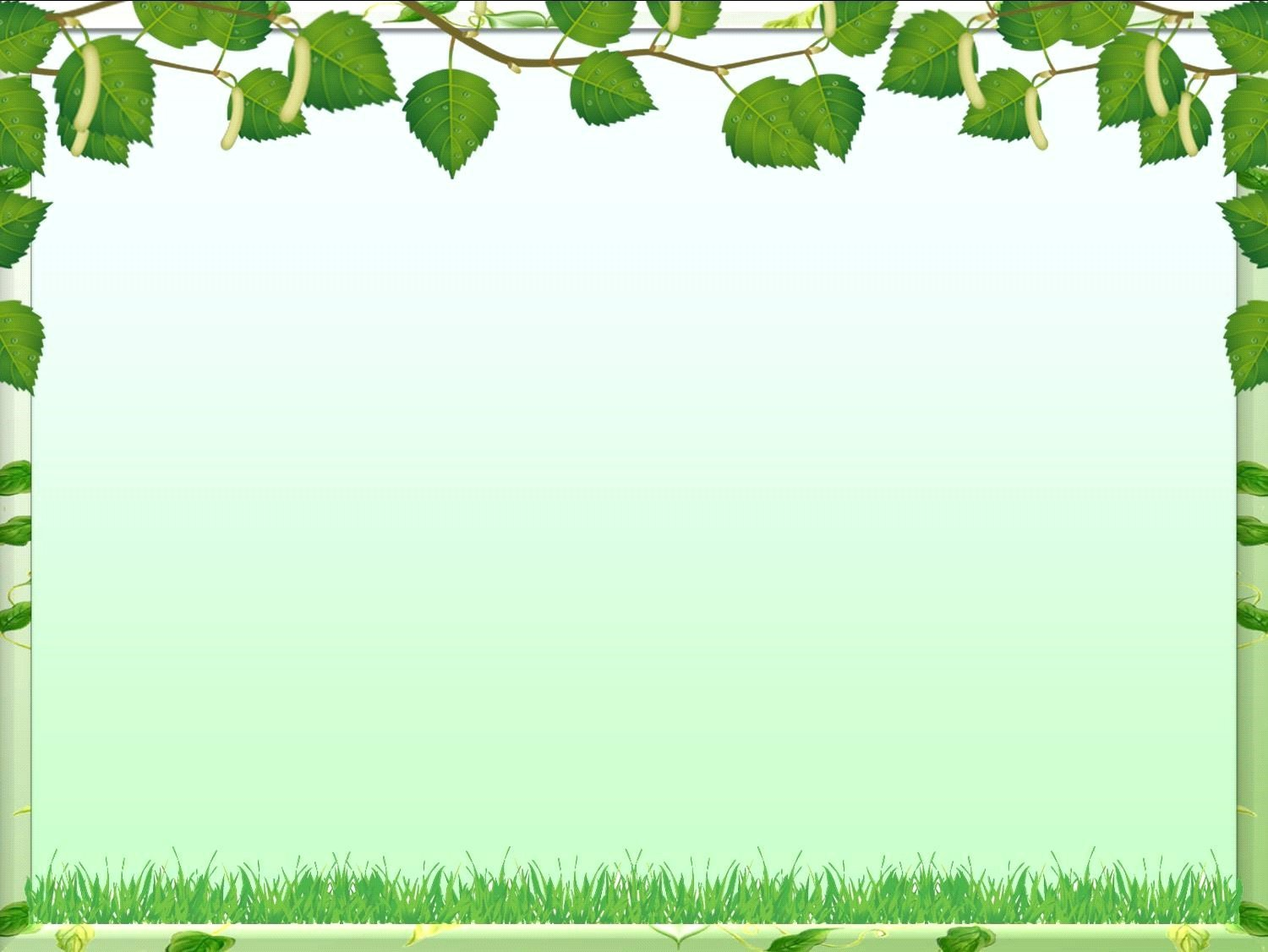 Мои воспитанники проявляют активный интерес к народным играм, с удовольствием в них играют. В спортивном зале имеется необходимое оборудование: игра «Городки», бубны, ленточки, колокольчики, деревянные ложки, лошадки, валенки, санки, метлы и  др..
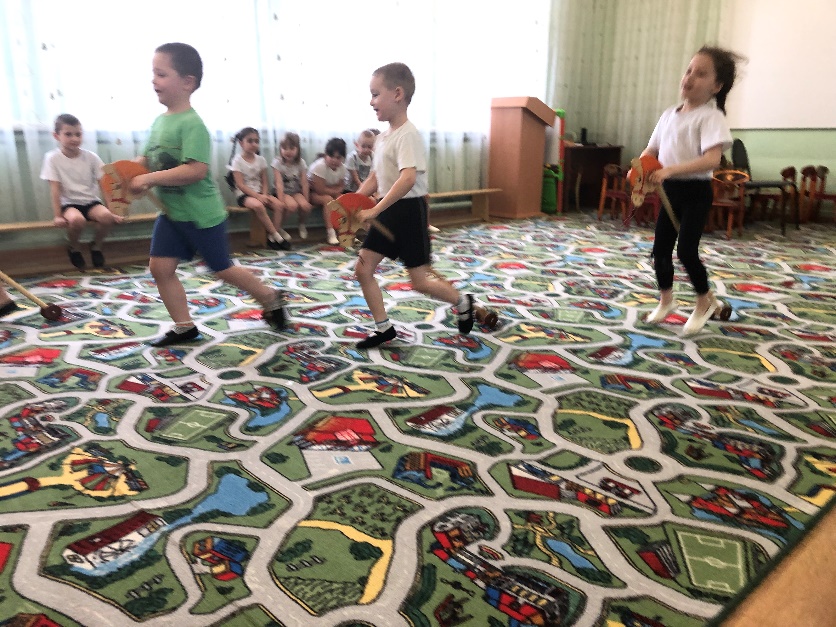 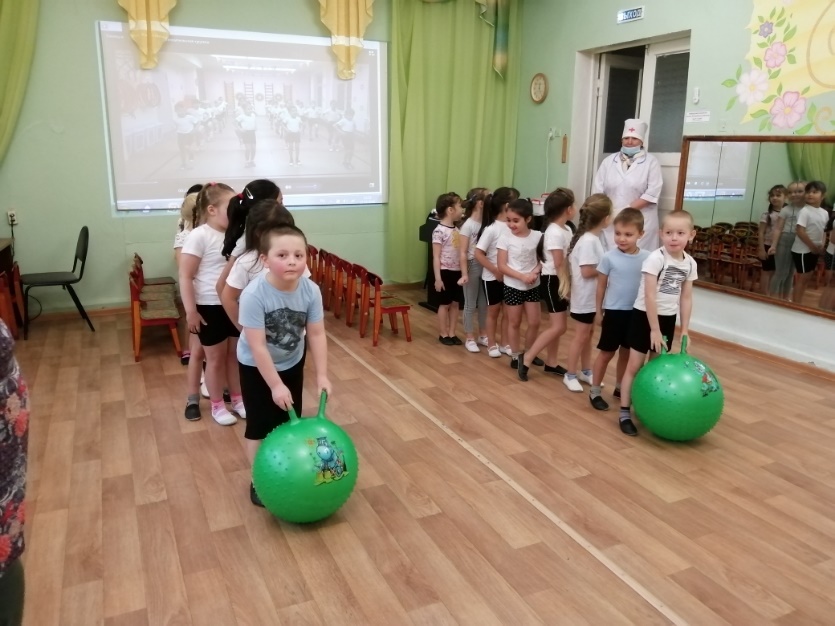 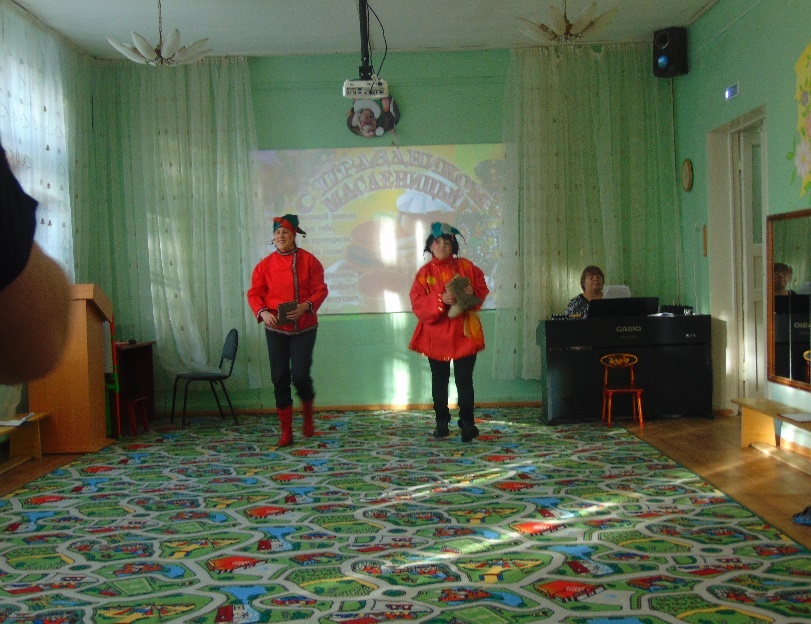 Огромную роль в работе в данном направлении играет ознакомление дошкольников с  объектами
социальной сферы города, сотрудничество с социальными партнерами (Фок, музеи города, библиотека,
Дом городского быта,. музей «Под благодатным покровом»)
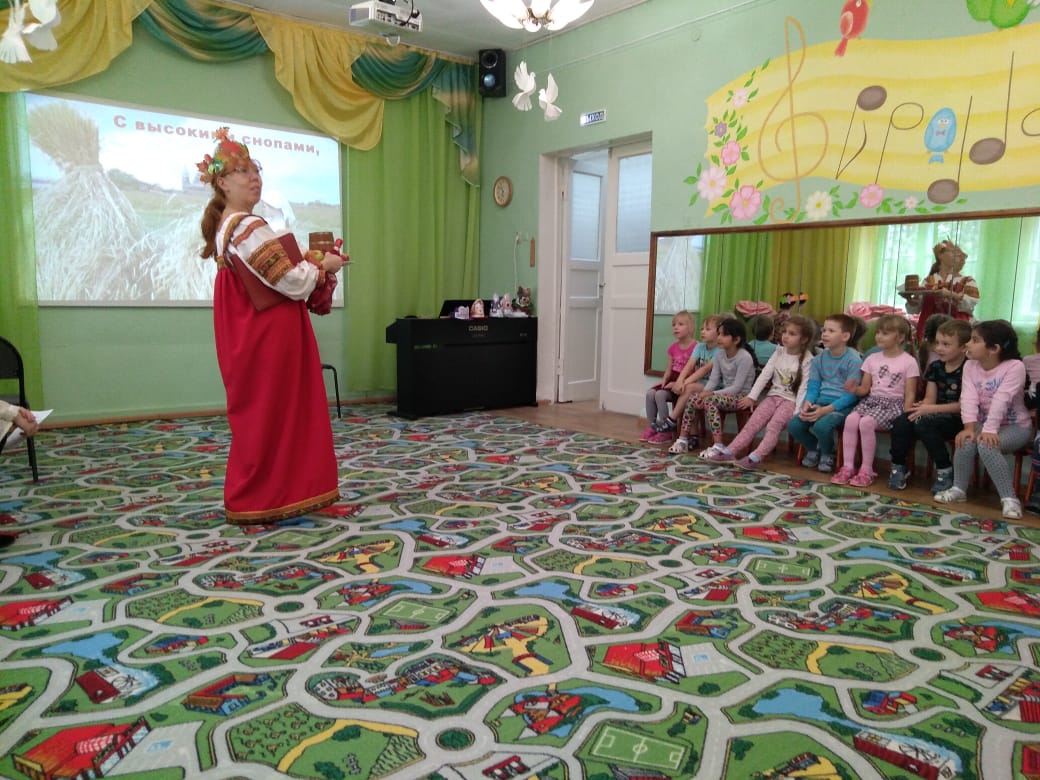 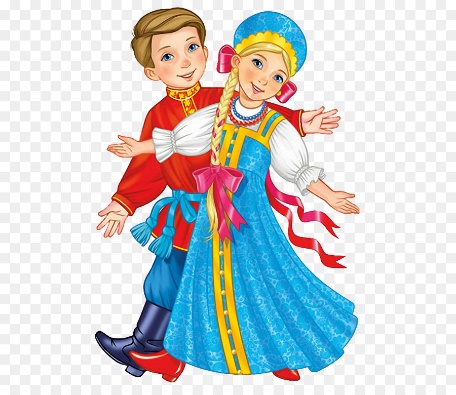 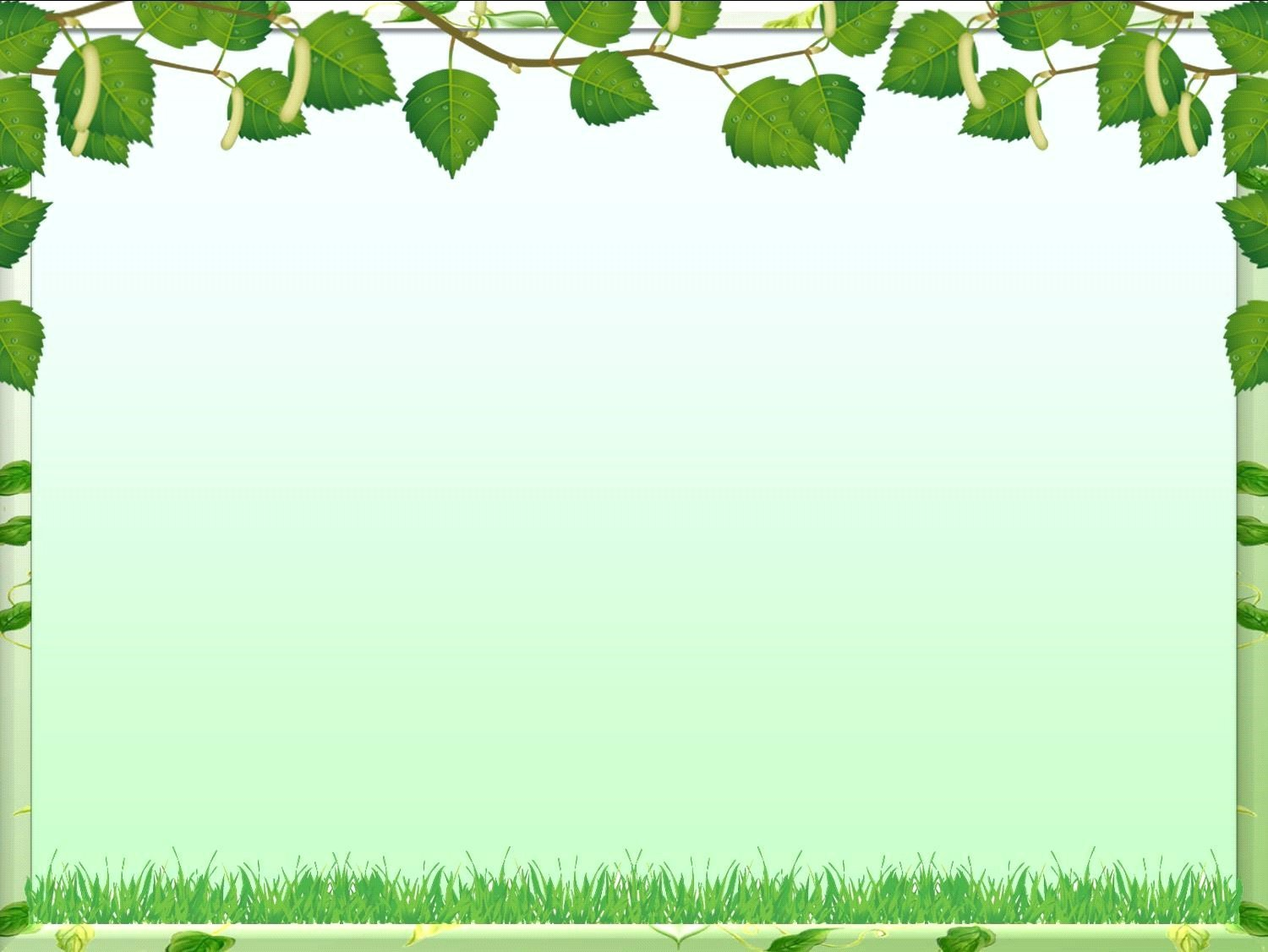 Изучив различные физкультурно-оздоровительные технологии по физическому воспитанию дошкольников, с целью повышения качества проведения занятий, на физкультурных занятиях  мною стали использоваться элементы танцевально-игровой гимнастики «Са-Фи-Дансе» разработанной Фирилевой Ж.Е., Сайкиной Е.Г., направленной на всестороннее гармоничное развитие детей дошкольного возраста. Привлекательную форму образовательному процессу придает игровой метод.В музыкально-подвижные игры входят упражнения, применяемые практически на всех занятиях. Здесь использую  приемы имитации, подражания, образного сравнения, ролевые ситуации, соревнования. Например: «У медведя во бору», «Горелки»,  «Лохматый пёс», «Зайка беленький сидит», «Золотые ворота», «Совушка», «Поясок»  и др.
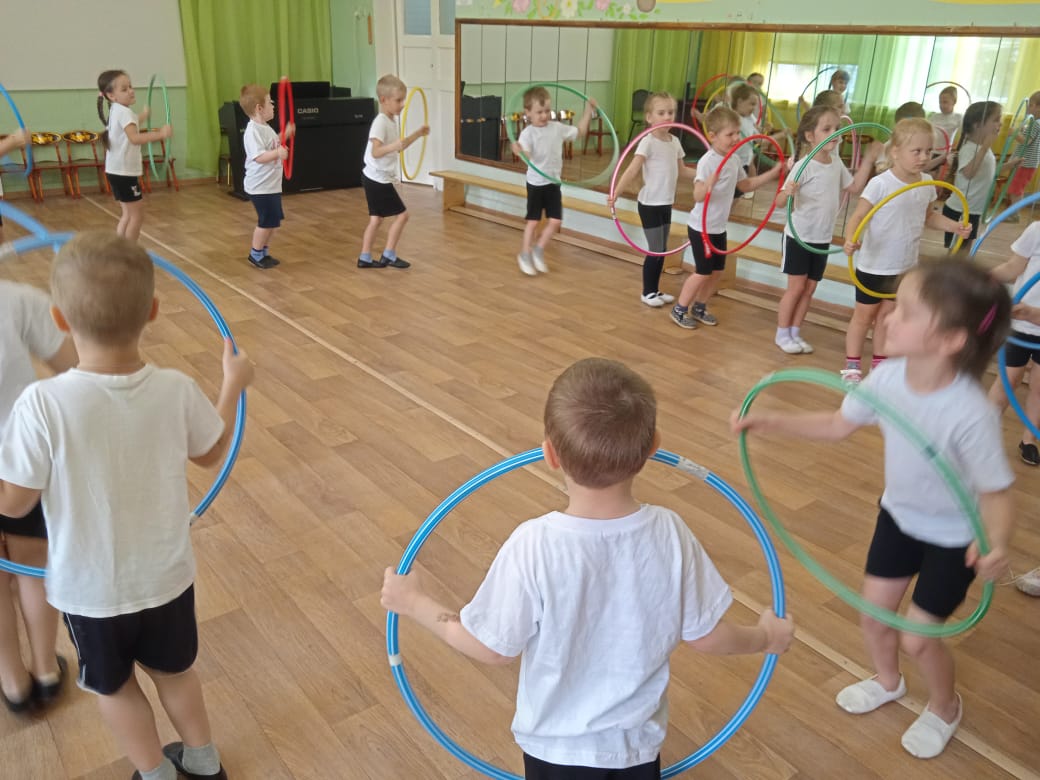 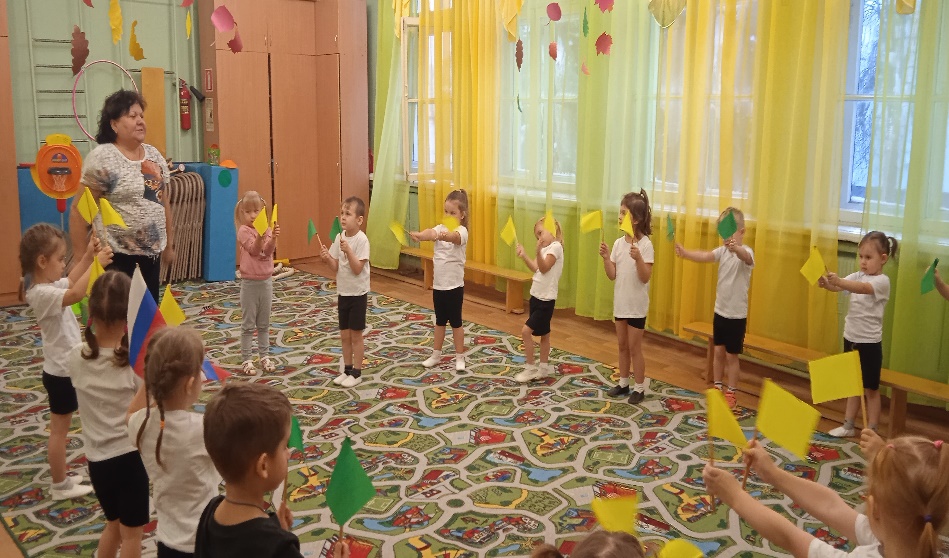 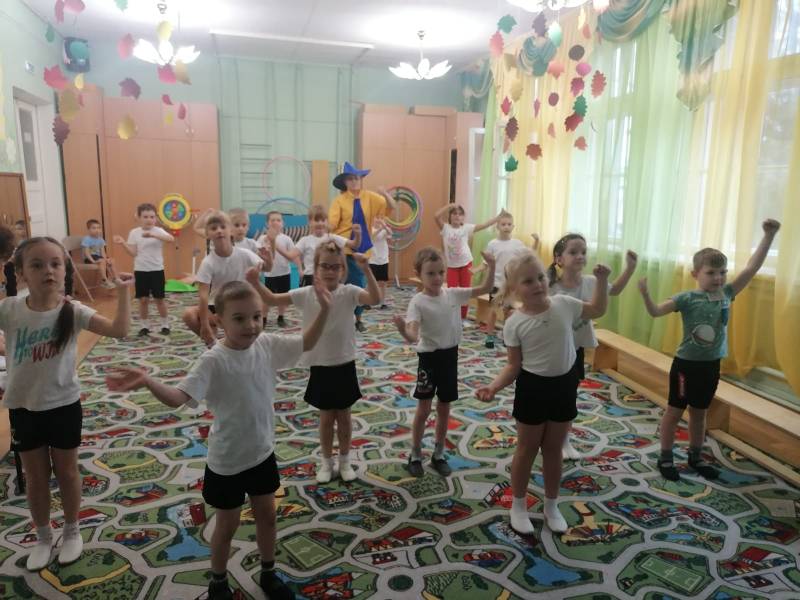 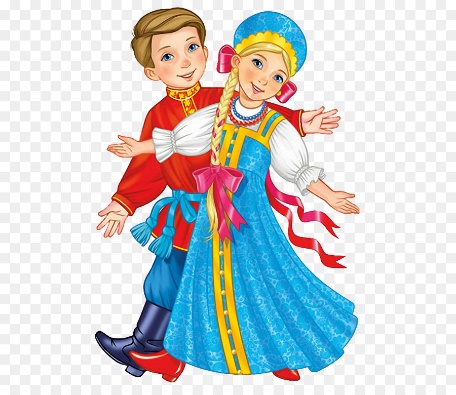 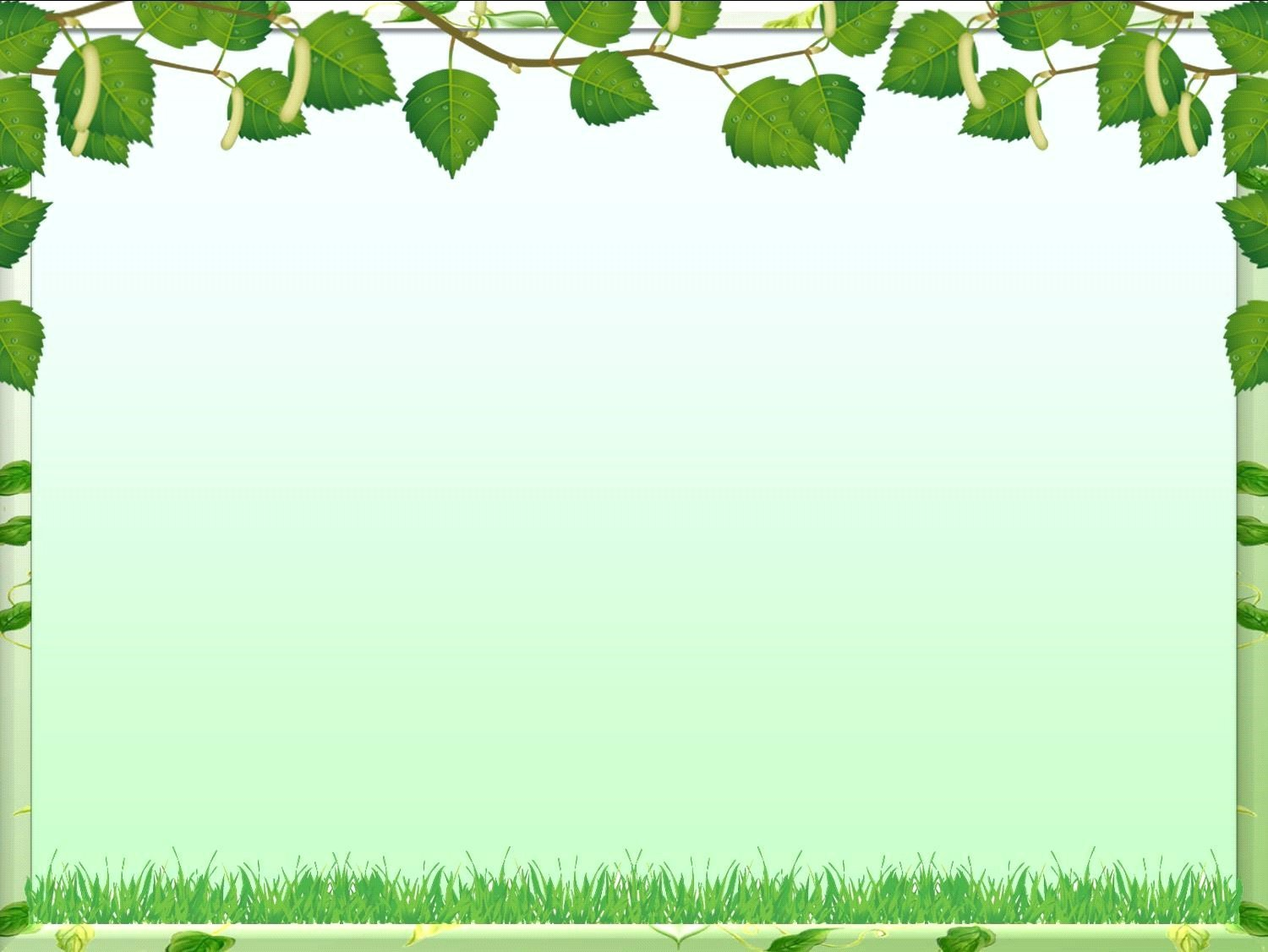 Родители являются постоянными и активными участниками воспитательно-образовательного процесса: помогают  организовывать  выставки народно-прикладного искусства, экскурсии, совместные  праздники и развлечения. Традиционными праздниками стали: «Осенины», «Приходила коляда», «День Защитника Отечества», «Проводы Зимушки-Зимы», «Широкая масленица», «Малые олимпийские игры», «Народные игры и забавы» ,«Зарница» и др. Родители совместно с детьми  изготавливают костюмы, атрибуты, декорации, поделки,  помогают готовиться к праздникам и развлечениям.. Использование народных подвижных игр позволяет нам донести до детей самобытность русского народа, колорит его обычаев, своеобразие русского языка, сформировать интерес к русской народной культуре, к её традициям.
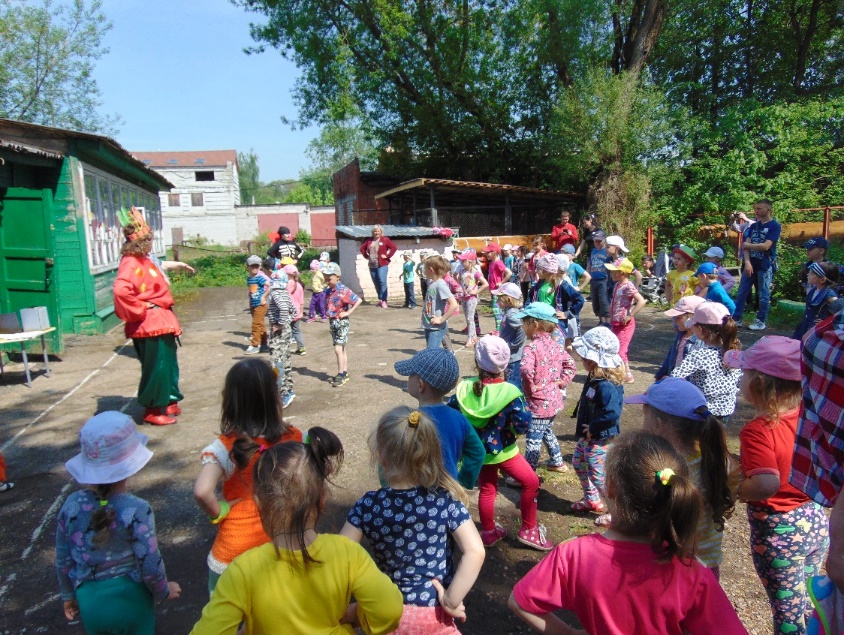 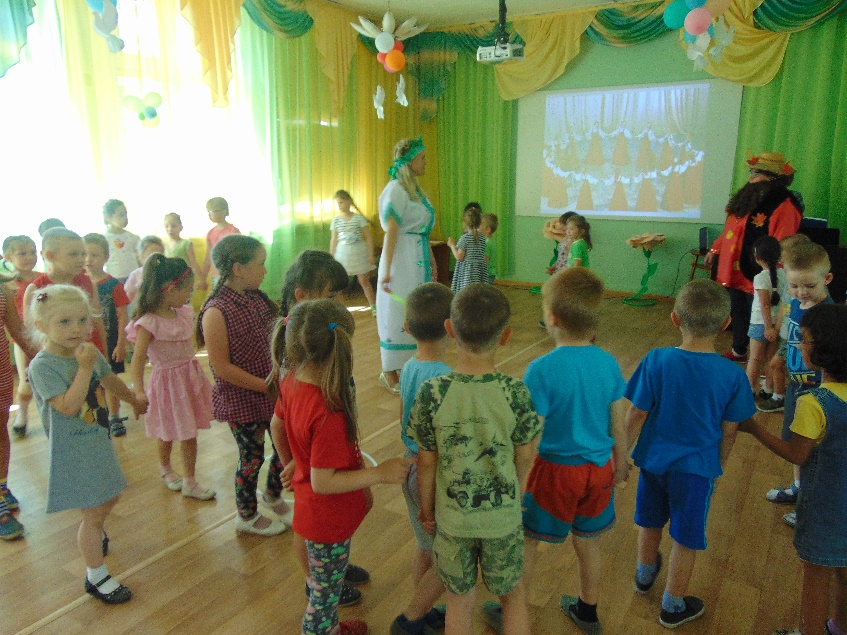 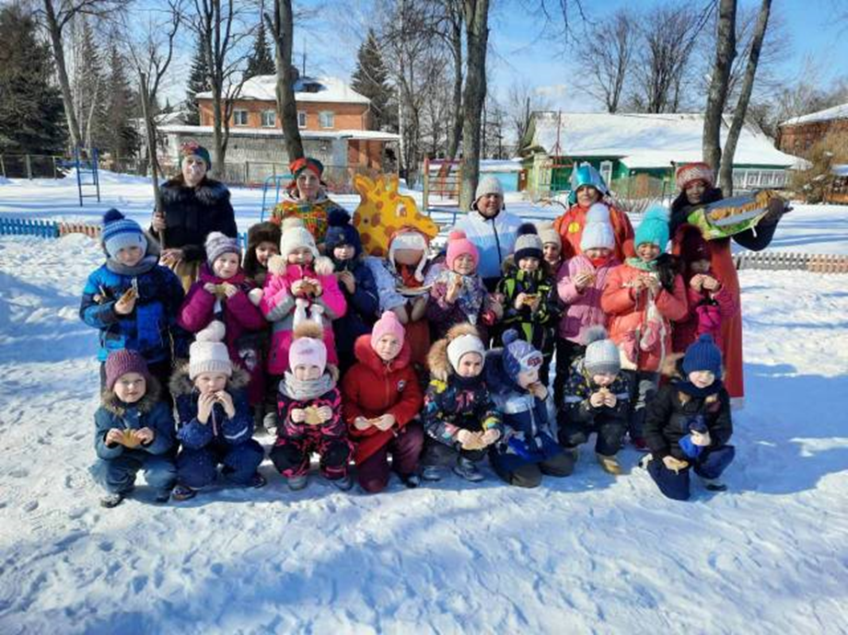 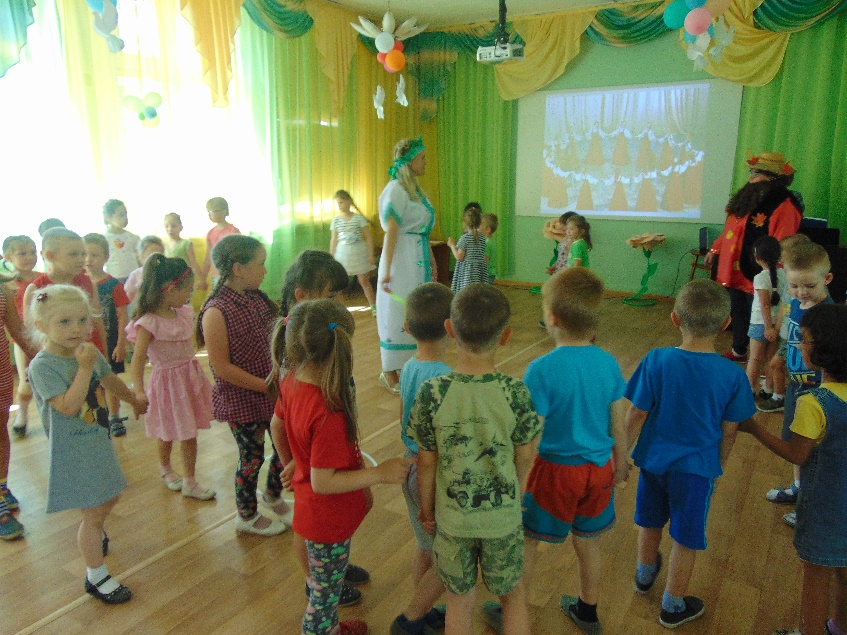 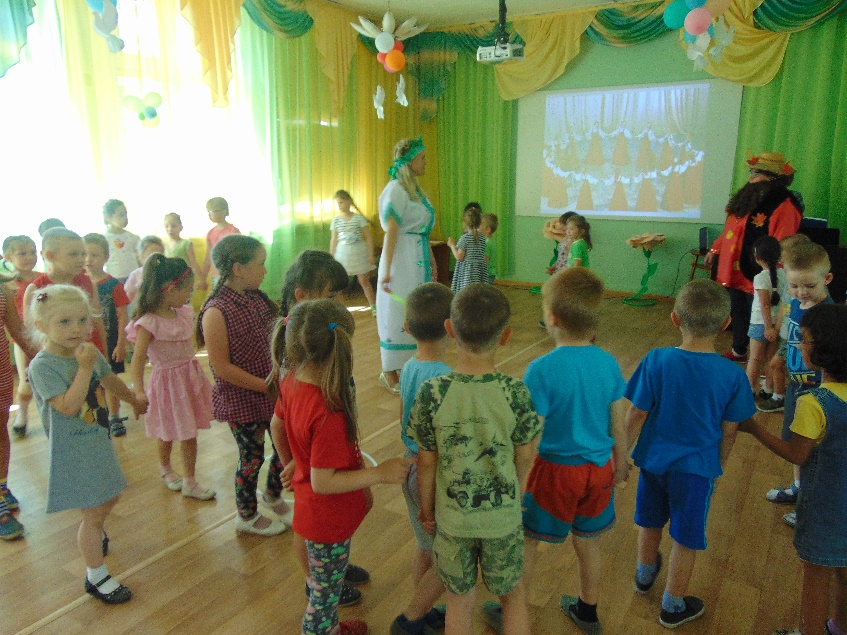 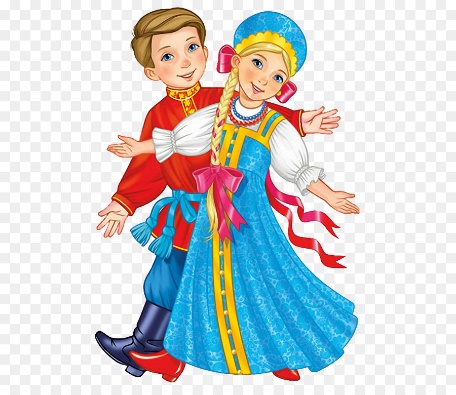